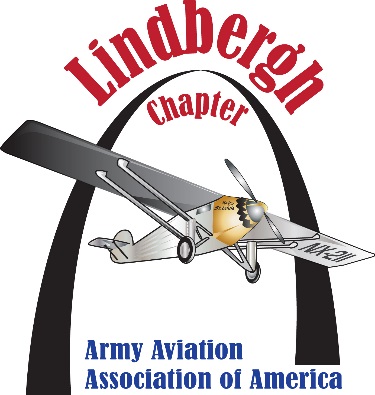 AAAA Lindbergh
Chapter Birthday Party
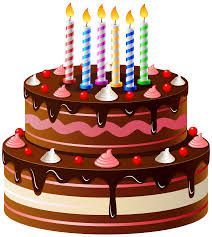 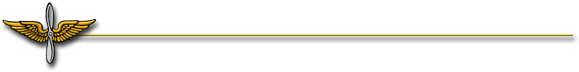 Please join us as we celebrate our 60th

When: Saturday June 5, 2021

Where: Creve Coeur Airport Hanger N4
             14301 Creve Coeur Airport Road 
             St. Louis, Missouri 63146

Details: Gather at Hanger N4 starting at 1130 and food service will begin at noon. Huey rides will be available at 1230. The Historic Aircraft Museum and Gateway Youth Aeronautical Foundation will open for touring at 1230. Event is planned to end around 3:00 PM.

Your Chapter is providing food and beverages along with the Birthday cake. Museum Tour and Gateway Youth Aeronautical Foundation are free but donations are welcome. The Huey ride is $100.                                                    
RSVP:	Vicki Schmitz
                  (636) 795-0067(call or text) 
                  vgammaw@charter.net
 Please R.S.V.P.  by  May 8th if attending and if you will be taking a helicopter ride.
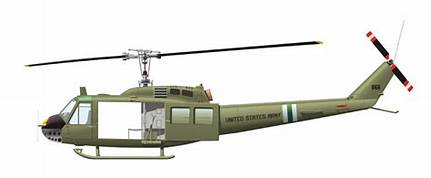 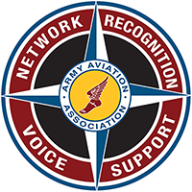